CMOS Pixel Sensor设计讨论
卢云鹏
高能所/实验物理中心
2018-12-28
12月17日讨论纪要
2018.12.28: 
张颖完成模拟前端的Layout； 
杨苹初步完成像素数字部分的Layout； 
周扬完成外围地址解码和寄存器的Layout； 
施展报告低功耗的transmitter方案与设计； 
原计划张亮报告DAC的方案与设计，但周四小范围讨论后调整为Bandgap的方案与设计。 
2019.1.11 
肖乐指导学生完成Verilog设计 
2019.1.25 
完成单个模块的原理图设计和Layout设计。 
另外： 
郭迪负责serializer的改进； 
向明安排学生做PLL。
CMOS Pixel Sensor设计讨论，卢云鹏
2
9月28日制定的时间表
落后于原时间表（9.28）约两个月
2018.10.31 11.7：
完成模块原理图设计
完成像素Layout设计
2018.11.30：
完成整体原理图设计
完成模块Layout设计
2018.12.31：
完成整体Layout设计
继续进行模块优化设计
CMOS Pixel Sensor设计讨论，卢云鹏
3
目前的时间表
2018.12.28: 
张颖完成模拟前端的Layout； 
杨苹初步完成像素数字部分的Layout； 
周扬完成外围地址解码和寄存器的Layout； 
施展报告低功耗的transmitter方案与设计； 
原计划张亮报告DAC的方案与设计，但周四小范围讨论后调整为Bandgap的方案与设计。 
2019.1.11 
肖乐指导学生完成Verilog设计 
2019.1.25 
完成所有单模块的原理图设计和Layout设计。 
初步完成整体原理图设计
完成Sector0阵列的Layout设计
2019.3.1
完成整体Layout设计
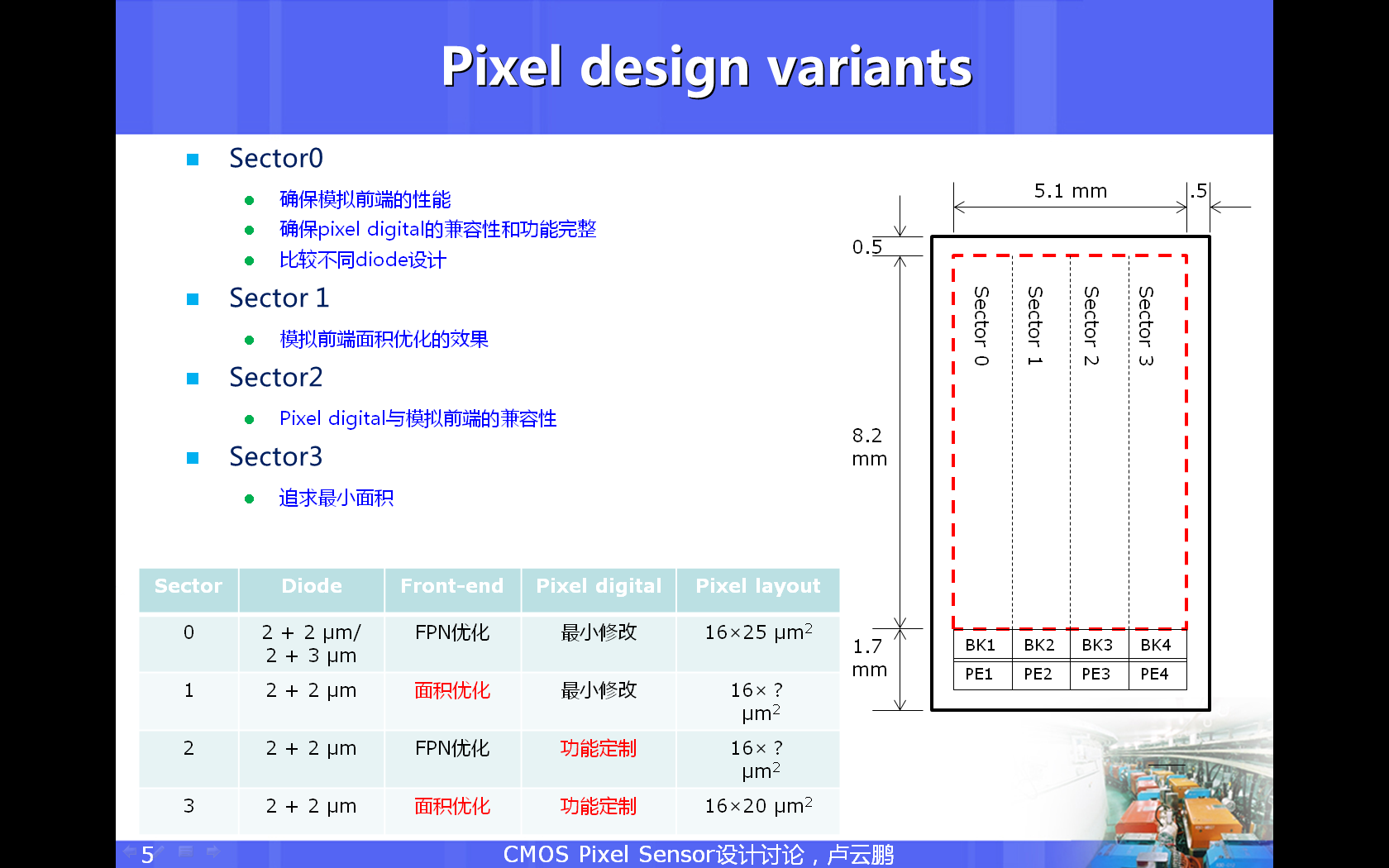 CMOS Pixel Sensor设计讨论，卢云鹏
4